ประกาศคณะกรรมการการแพทย์ตามพระราชบัญญัติประกันสังคม พ.ศ. 2533 เรื่อง หลักเกณฑ์ และอัตราสำหรับประโยชน์ทดแทนในกรณีประสบอันตรายหรือเจ็บป่วยอันมิใช่เนื่องจากการทำงานวันที่ประกาศในราชกิจจานุเบกษา28-10-2559
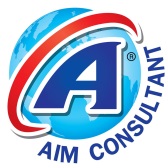 สรุปสาระสำคัญ
1. ประกาศฉบับนี้ให้ใช้บังคับตั้งแต่วันที่ประกาศเป็นต้นไป
2. ให้ยกเลิกความใน (14) (ก) ของข้อ 8 แห่งประกาศคณะกรรมการการแพทย์ตามพระราชบัญญัติประกันสังคม พ.ศ. 2533 เรื่อง หลักเกณฑ์ และอัตราสำหรับประโยชน์ทดแทนในกรณีประสบอันตรายหรือเจ็บป่วยอันมิใช่เนื่องจากการทำงาน ลงวันที่ 25 ธันวาคม พ.ศ. 2556 ซึ่งแก้ไขเพิ่มเติมโดยประกาศคณะกรรมการการแพทย์ตามพระราชบัญญัติประกันสังคม พ.ศ. 2533 เรื่อง หลักเกณฑ์ และอัตราสำหรับประโยชน์ทดแทนในกรณีประสบอันตรายหรือเจ็บป่วยอันมิใช่เนื่องจากการทำงาน ลงวันที่ 9 สิงหาคม พ.ศ. 2559 และให้ใช้ข้อความดังต่อไปนี้แทน
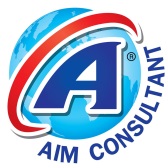 สรุปสาระสำคัญ
(14) ทันตกรรม ยกเว้น(ก) การถอนฟัน อุดฟัน ขูดหินปูน และผ่าตัดฟันคุด ให้ผู้ประกันตนมีสิทธิได้รับค่าบริการทางการแพทย์เท่าที่จ่ายจริงตามความจำเป็นในอัตราไม่เกินเก้าร้อยบาทต่อปี"
ในกรณีที่ผู้ประกันตนเข้ารับบริการทางการแพทย์ ณ สถานพยาบาลที่ทำความตกลงกับสำนักงาน ให้ผู้ประกันตนจ่ายค่าบริการทางการแพทย์ให้กับสถานพยาบาลเฉพาะที่นอกเหนือจากอัตราที่กำหนดในวรรคหนึ่ง
ให้สถานพยาบาลที่ให้บริการทางการแพทย์ตามวรรคสองมีสิทธิขอรับค่าบริการทางการแพทย์ไม่เกินอัตราที่กำหนดในวรรคหนึ่ง”
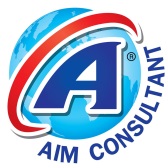 สรุปสาระสำคัญ
3. ผู้ใดมีสิทธิได้รับค่าบริการทางการแพทย์ตามประกาศคณะกรรมการการแพทย์ตามพระราชบัญญัติประกันสังคม เรื่อง หลักเกณฑ์ และอัตราสำหรับประโยชน์ทดแทนในกรณีประสบอันตรายหรือเจ็บป่วยอันมิใช่เนื่องจากการทำงาน ลงวันที่ 25 ธันวาคม พ.ศ. 2546 ซึ่งแก้ไขเพิ่มเติมโดยประกาศคณะกรรมการการแพทย์ตามพระราชบัญญัติประกันสังคม พ.ศ. 2533 เรื่อง หลักเกณฑ์และอัตราสำหรับประโยชน์ทดแทนในกรณีประสบอันตรายหรือเจ็บป่วยอันมิใช่เนื่องจากการทำงานลงวันที่ 9 สิงหาคม 2559 อยู่ก่อนวันที่ประกาศฉบับนี้มีผลใช้บังคับอยู่เพียงใด ให้ผู้นั้นมีสิทธิได้รับค่าบริการทางการแพทย์นั้นต่อไป จนครบตามสิทธิ"
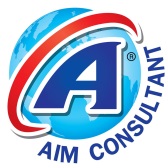